Types of Reactions
6 Types of Chemical Reactions
All chemical reactions can be described in terms of something moving. The 6 Types of reactions are classified as follows: 
Movement of Electrons:
Addition 
Decomposition 
Single Displacement
Combustion 
Movement of Ions: 
Double Displacement 
Movement of Protons: 
Acid-Base
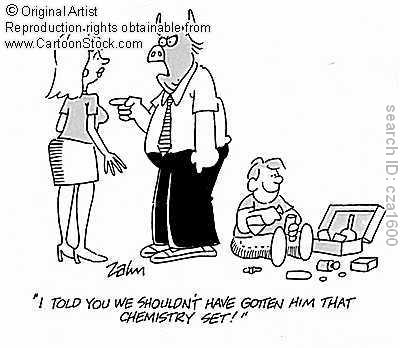 Synthesis (Addition)
Two or more substances combine to form a new compound
Happens because of a movement of electrons
There is only ONE PRODUCT! 

A + B  AB

Example: 	Fe + O2 Fe2O3
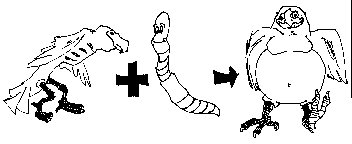 Addition (Synthesis)
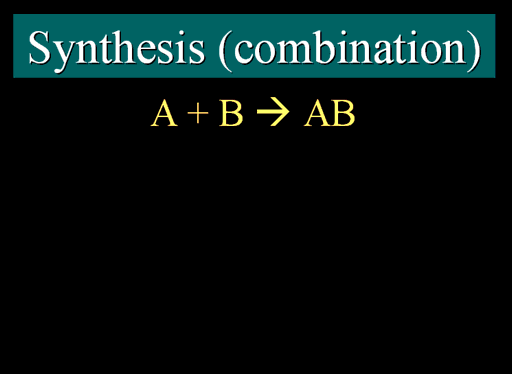 Decomposition
Compounds are broken down into two or more smaller compounds
Happens because of a movement of electrons
There is only ONE REACTANT!


AB  A + B

Example: 	SiCl4   Si + Cl2
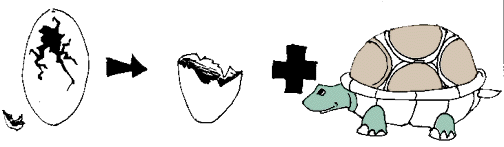 Decomposition
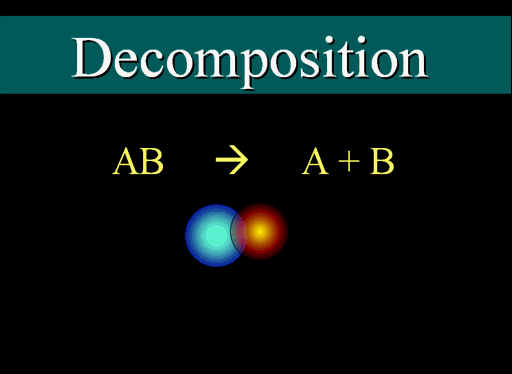 Single Displacement
One element replaces another in a compound
Happens because of a movement of electrons
There is a SINGLE element on both sides of the reactions. 


AX + B  BX + A

Example: Ca +  HCl     CaCl2 + H2
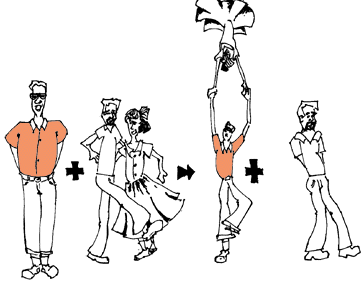 Single Displacement
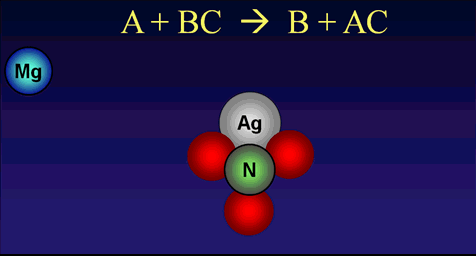 Combustion
Carbon compound combines with oxygen to release carbon dioxide and water and energy
Happens because of a movement of electrons
The products are ALWAYS CO2 and H2O

Hydrocarbon  +  O2  CO2   +   H20   +  energy!

Example: 	C2H6 +  O2  CO2 +  H2O
			But don’t forget that ENERY is a product too (heat, light, etc)…
Double Displacement
Ions switch bonding partners
Happens because of a movement of ions

AB + CD  AD + CB

Example: 	AgNO3 + NaCl  AgCl + NaNO3
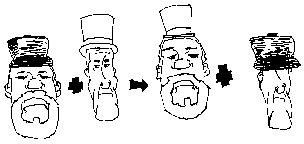 Double Displacement
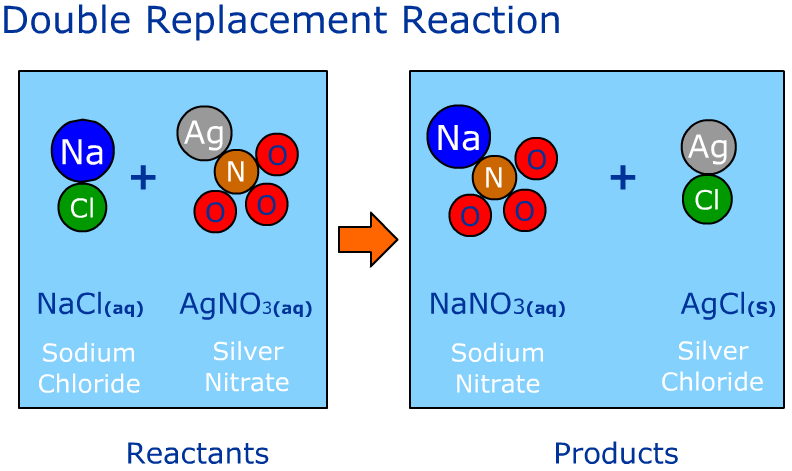 Acid-Base Reaction
This is a sub-class of a double displacement reaction
Happens because of a movement of protons (H+)
The products are ALWAYS H2O and a salt

AB + CD  Salt + H2O

Example:       HCl + NaOH  →   NaCl + H2O
				            		SALT    WATER
			         *This is for an acid and a base that are equal strength only.
Reaction Recap
Addition
		- End with only 1 compound
Decomposition 
		– Start with only 1 compound
Single Displacement
		- Each side has a single element and a compound
Combustion
		- Products will always be CO2 + H2O and ENERGY
Double Displacement
		- Each side has 2 compounds
Acid-Base Reaction
		- Products will always be H2O and a salt (ionic compound) of some form